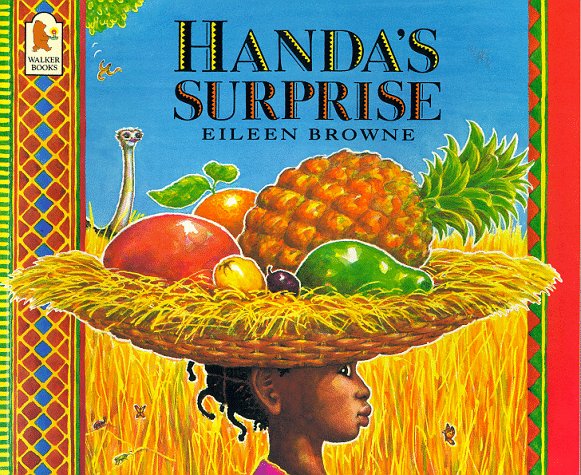 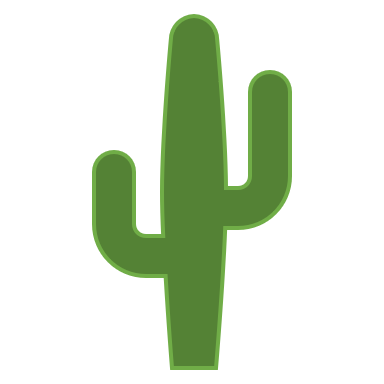 • Is the basket very heavy? 
• Is it easy to carry a basket on your head? 
• How does the basket balance? 
• What is the green fruit? 
• Where might the girl be going with the fruit? 
• Is she looking at something behind her? 
• What is the ostrich going to do? 
• Where has the banana skin come from?
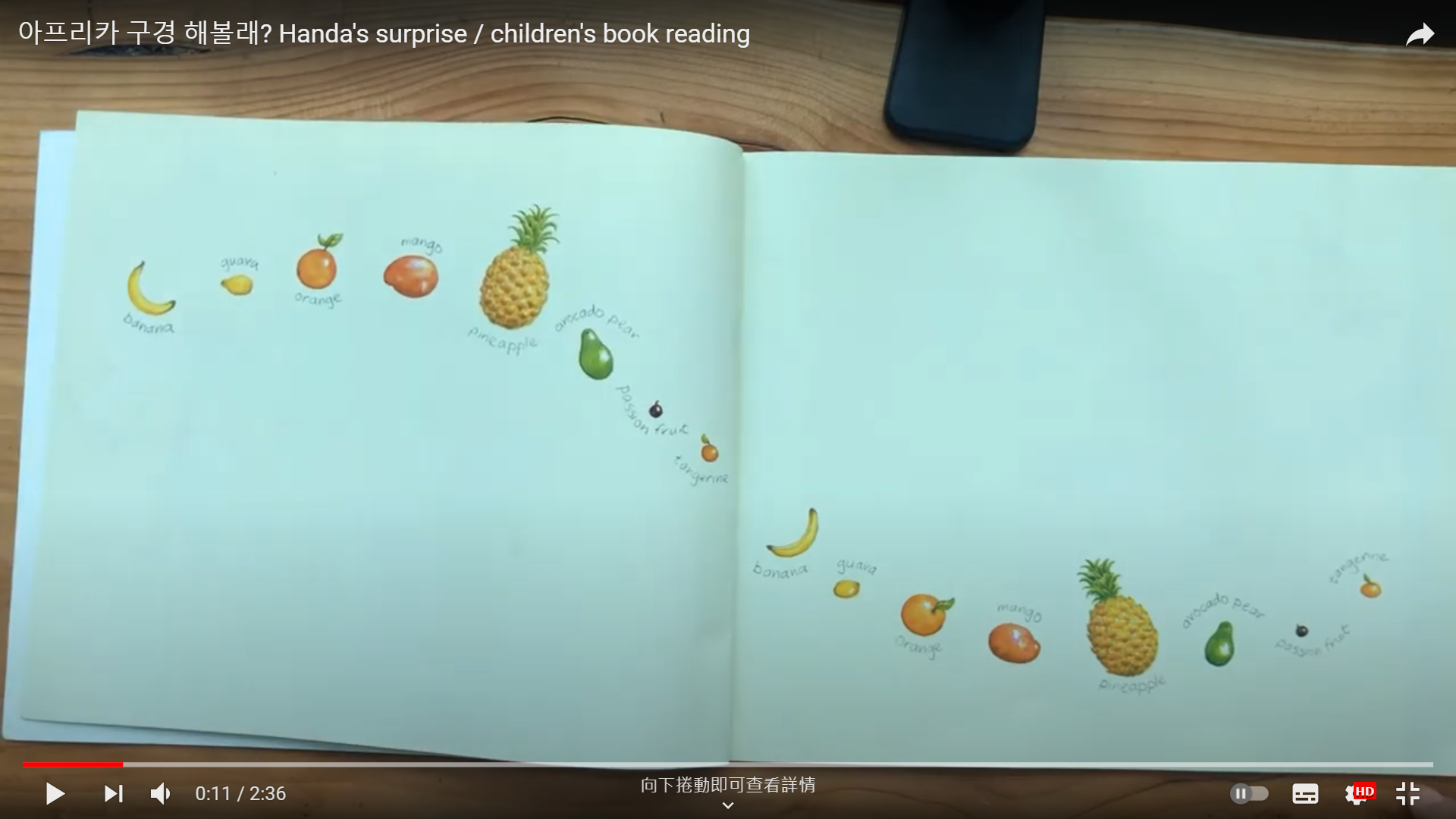 Handa put seven delicious fruits in a basket for her friend, Akeyo.
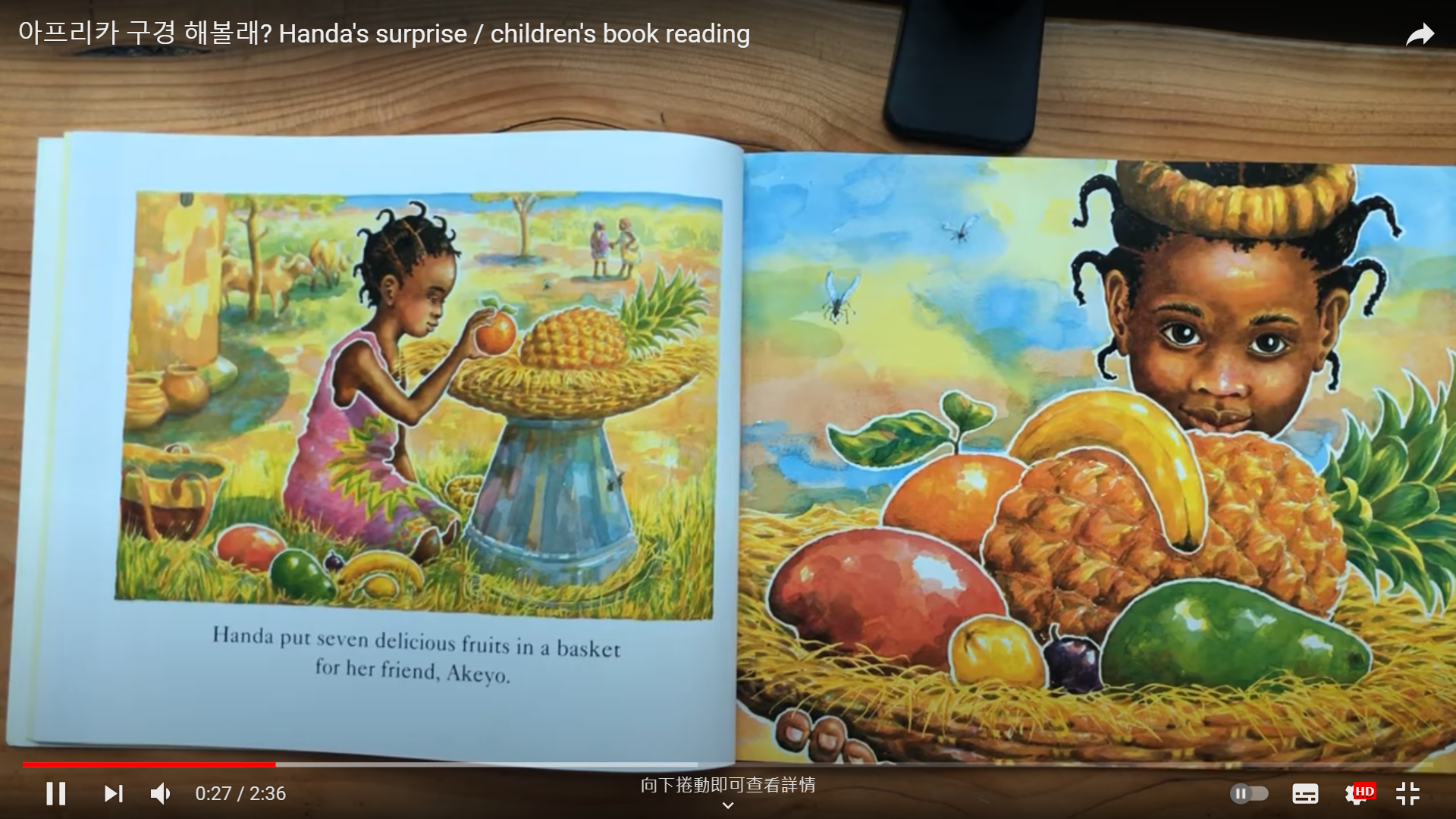 She will be surprised, thought Handa as she set off for Akeyo’s village.
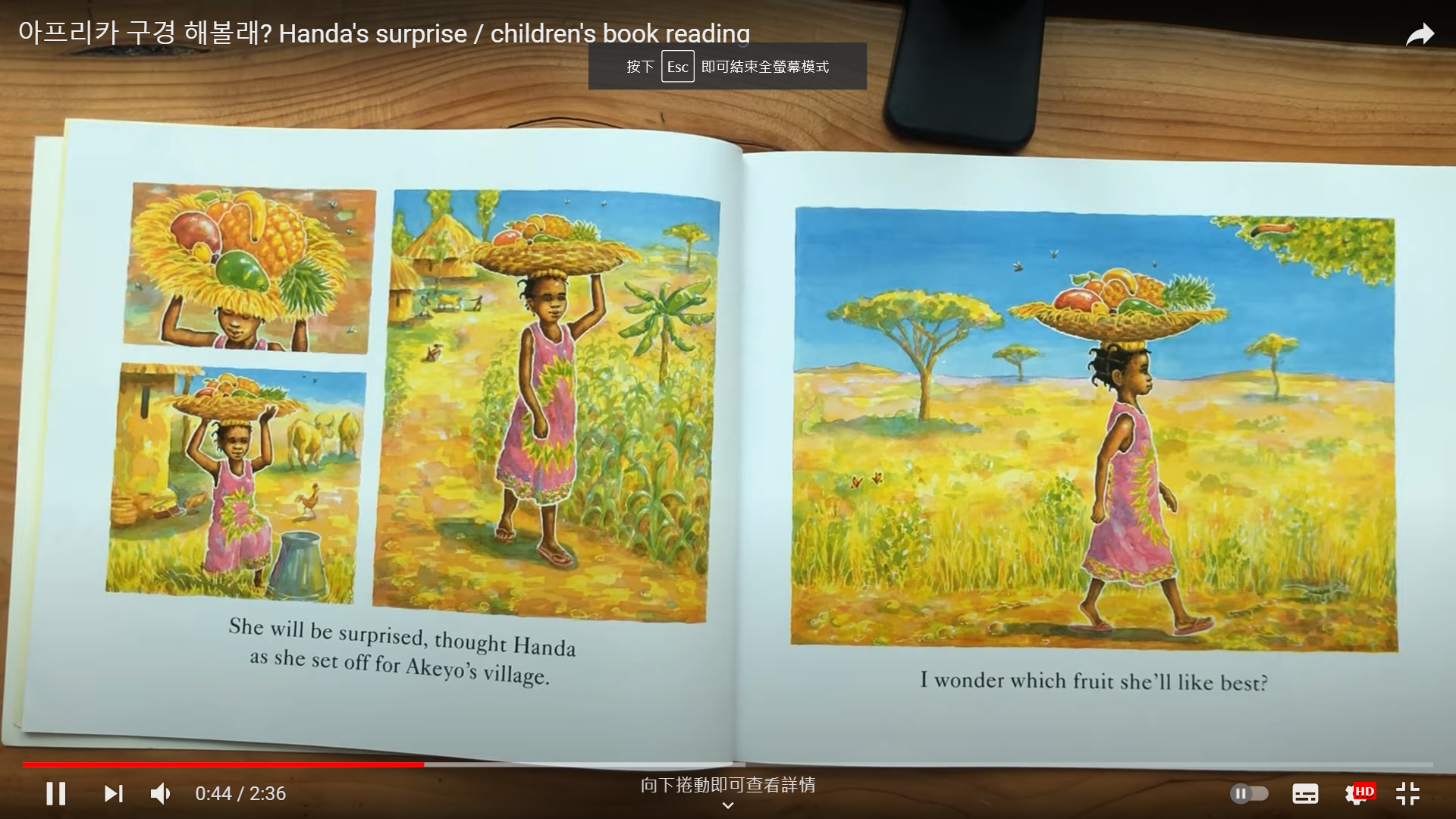 I wonder which fruit she’ll like best?
Will she like the soft yellow banana...
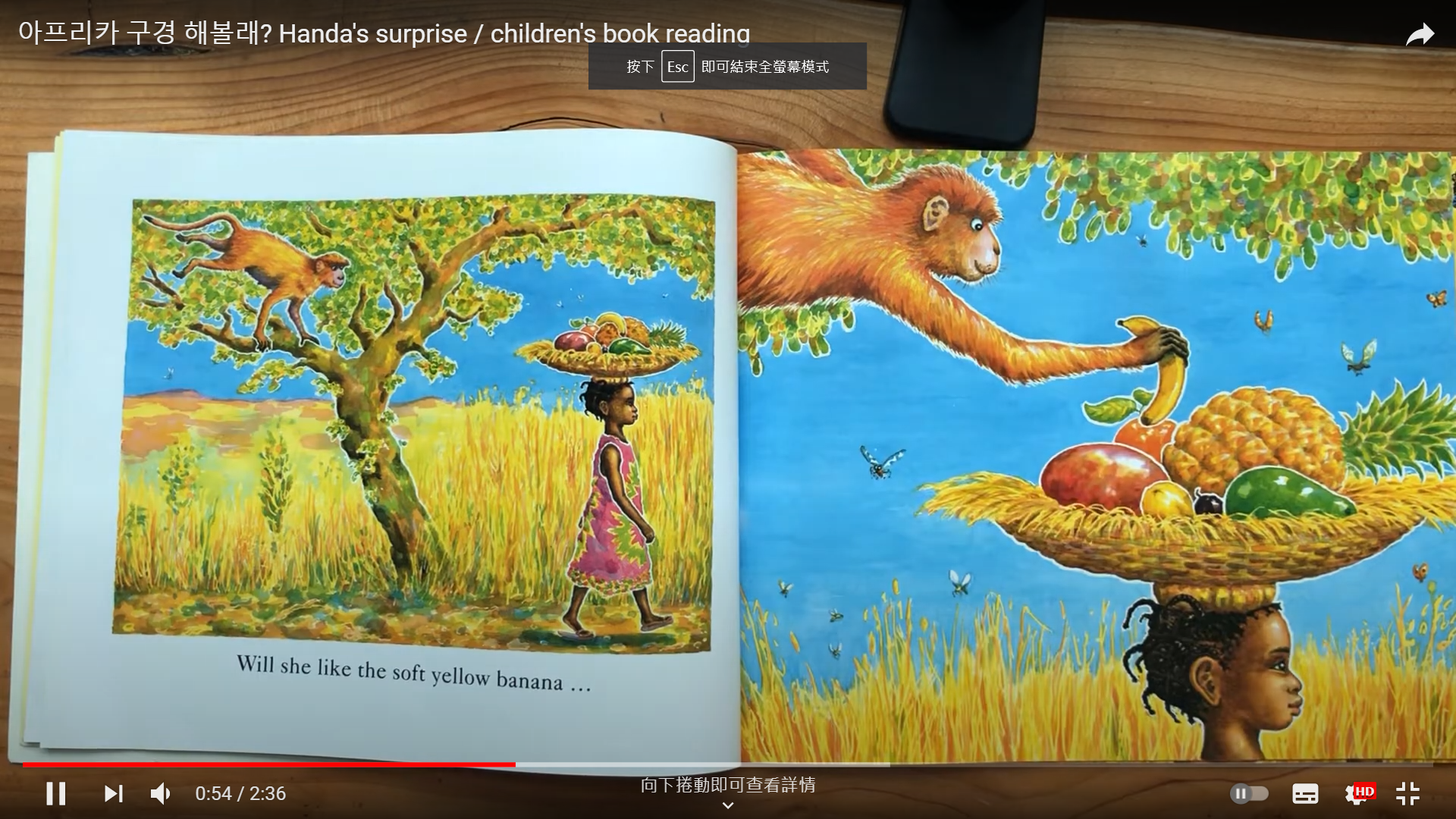 Or the sweet-smelling guava?
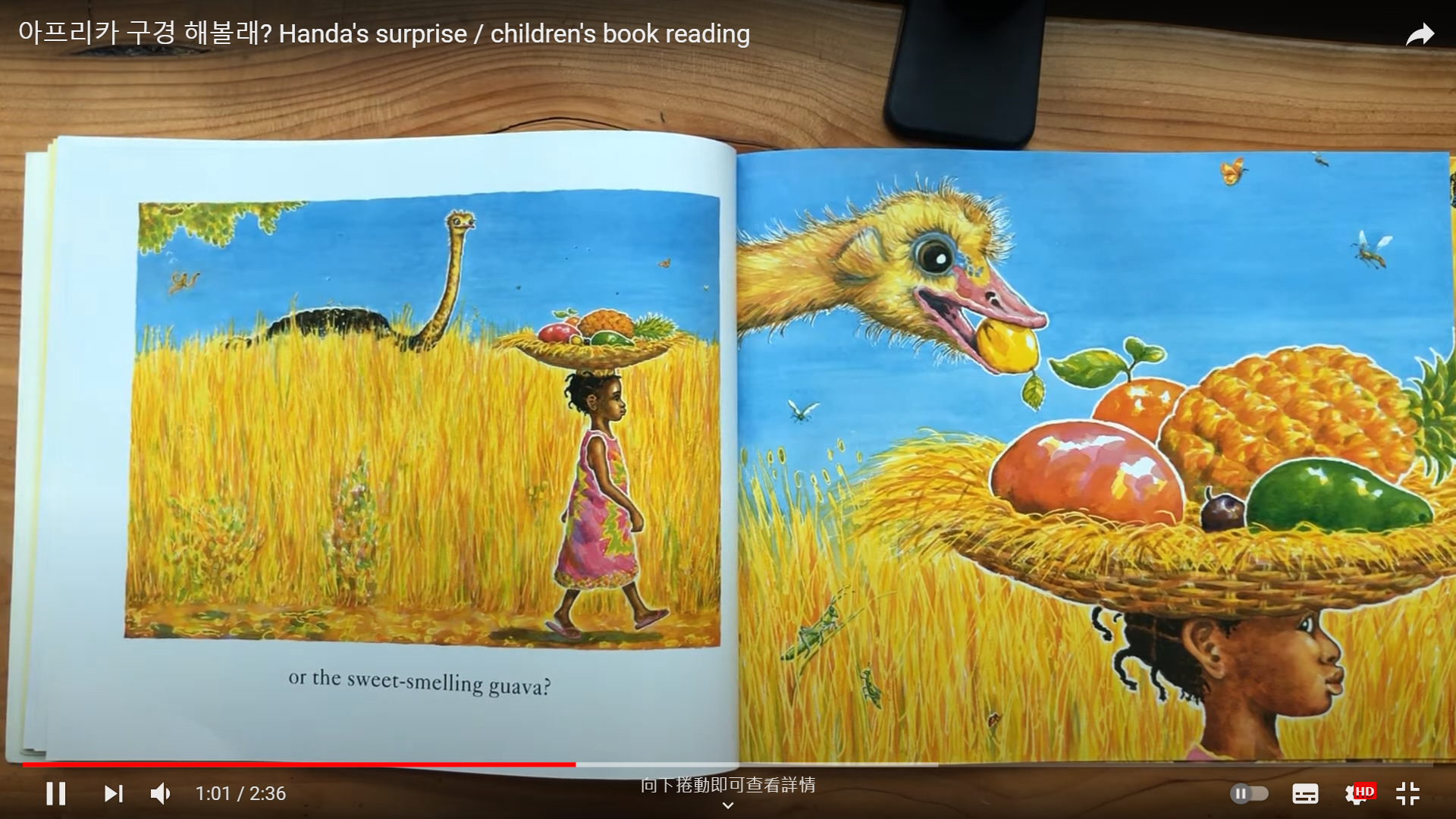 Will she like the round juicy orange...
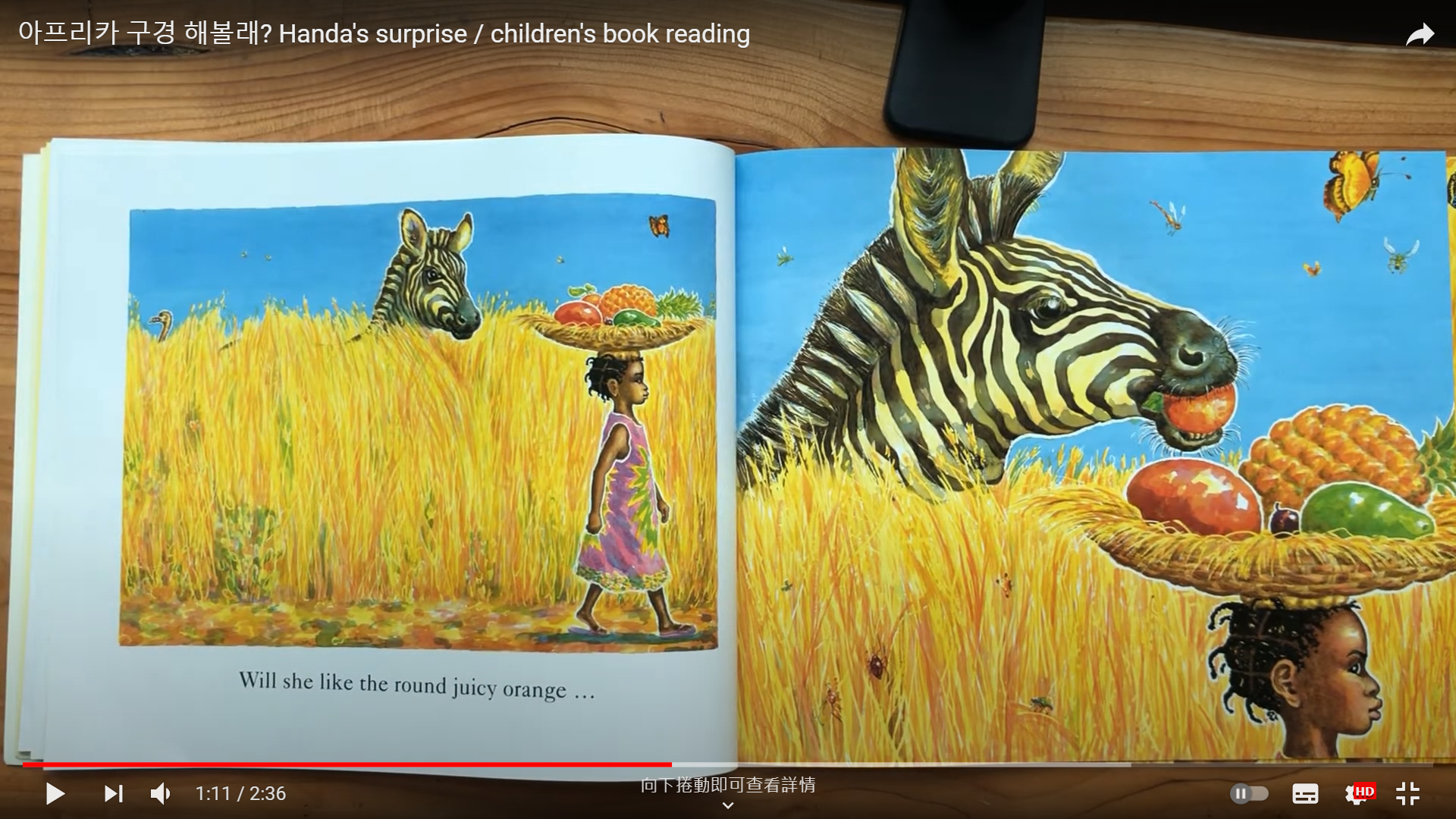 Or the ripe red mango?
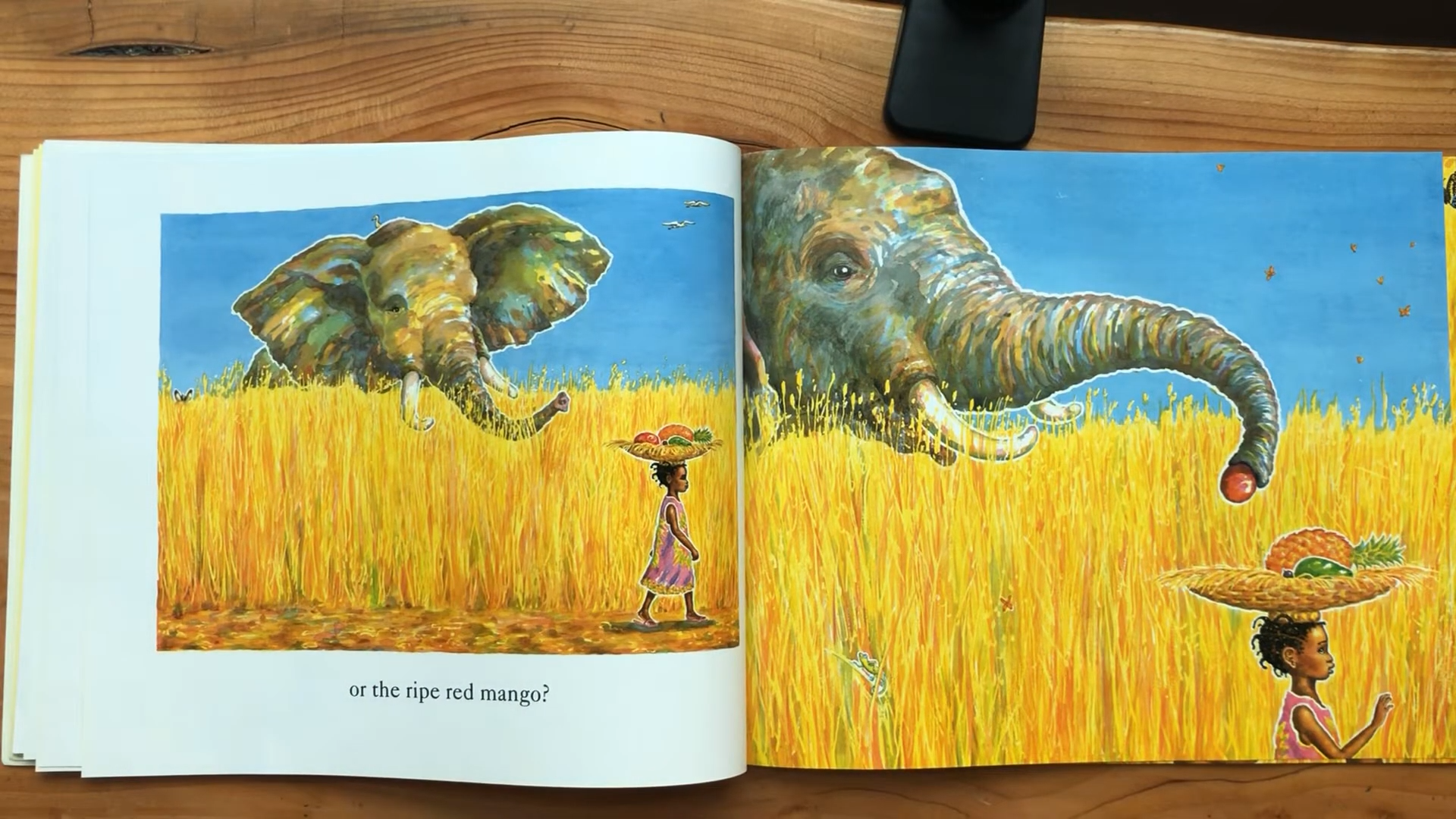 Will she like the spiky-leaved pineapple...
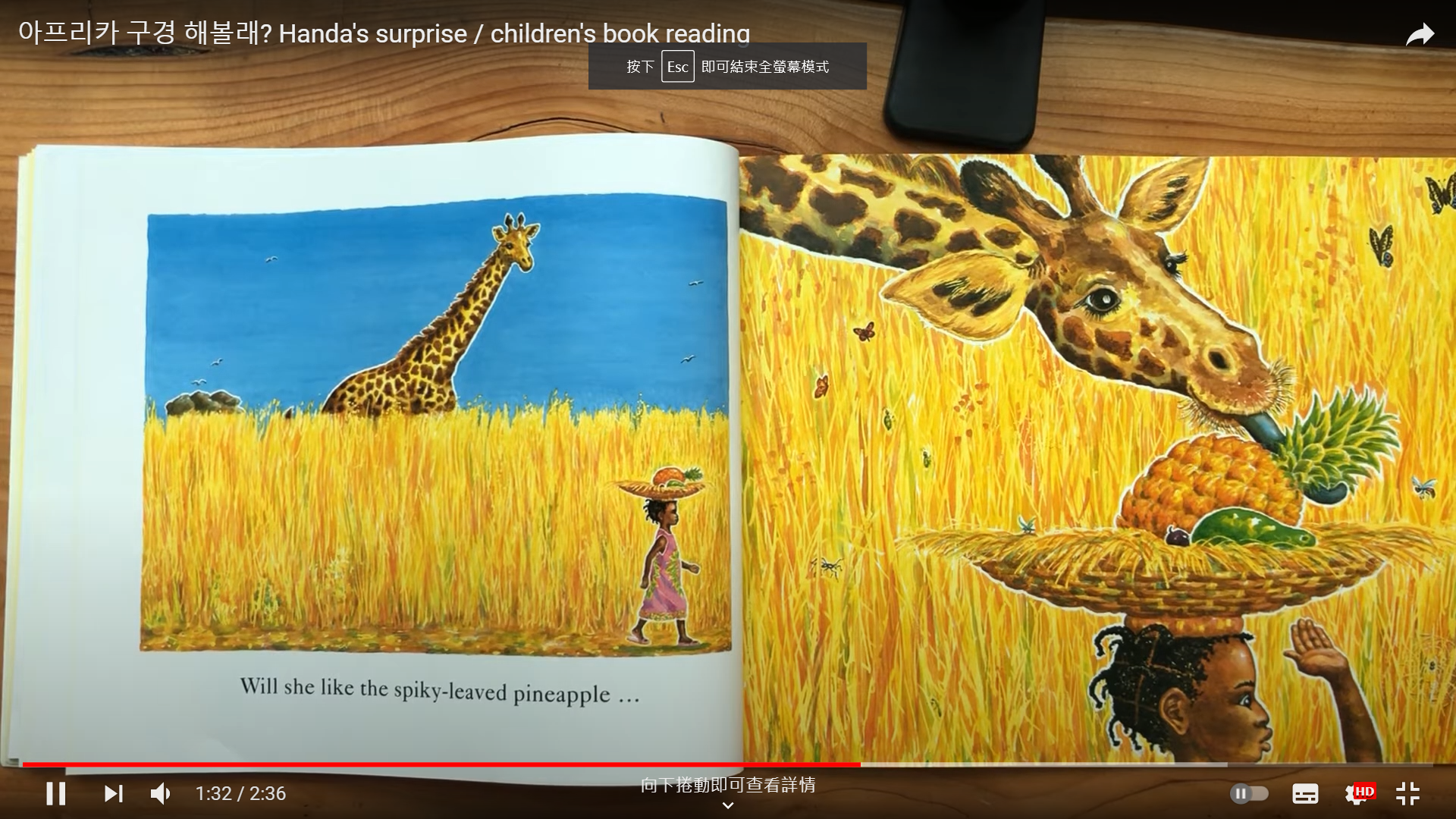 the creamy green avocado...
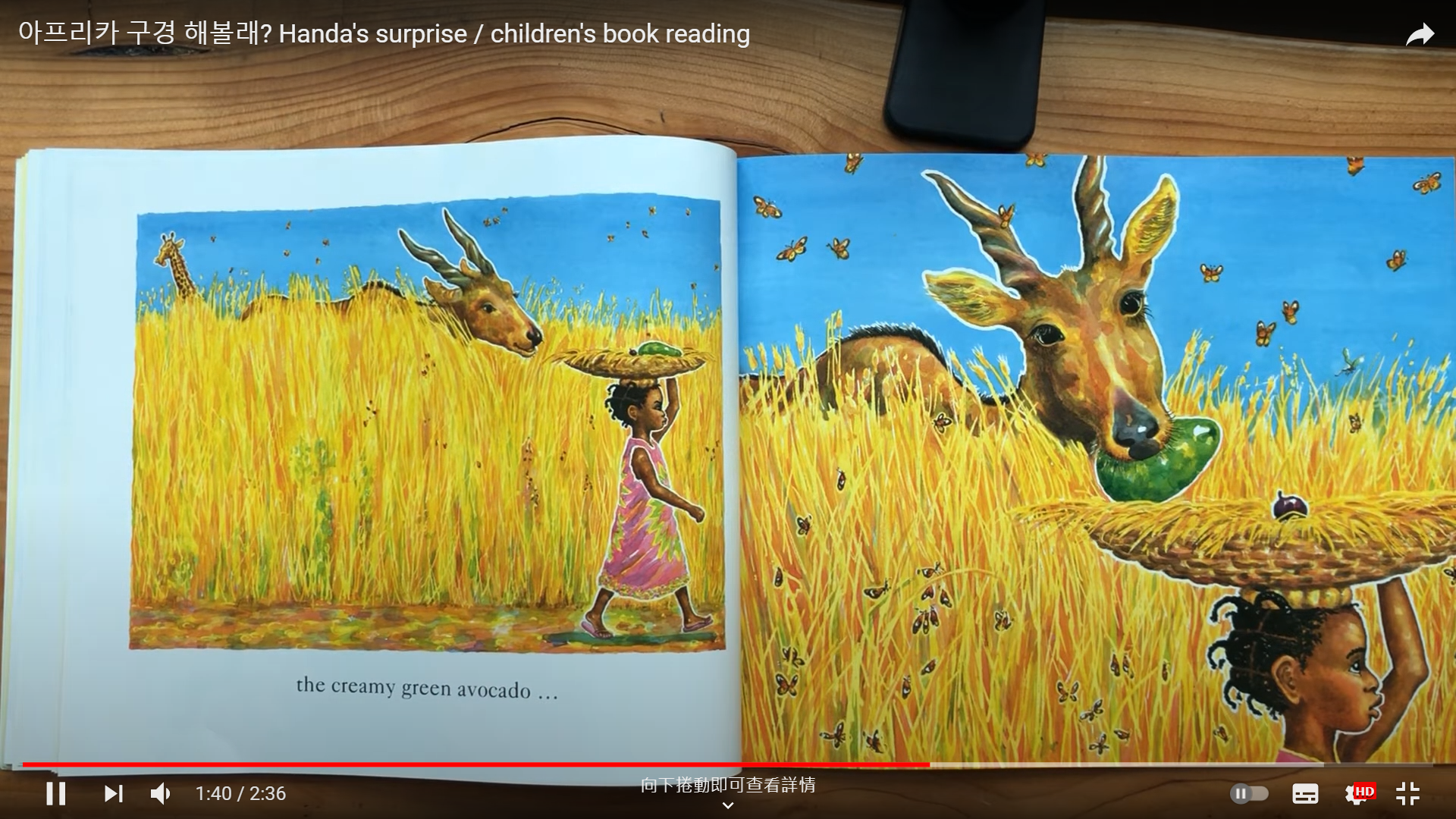 Or the tangy purple passion-fruit?
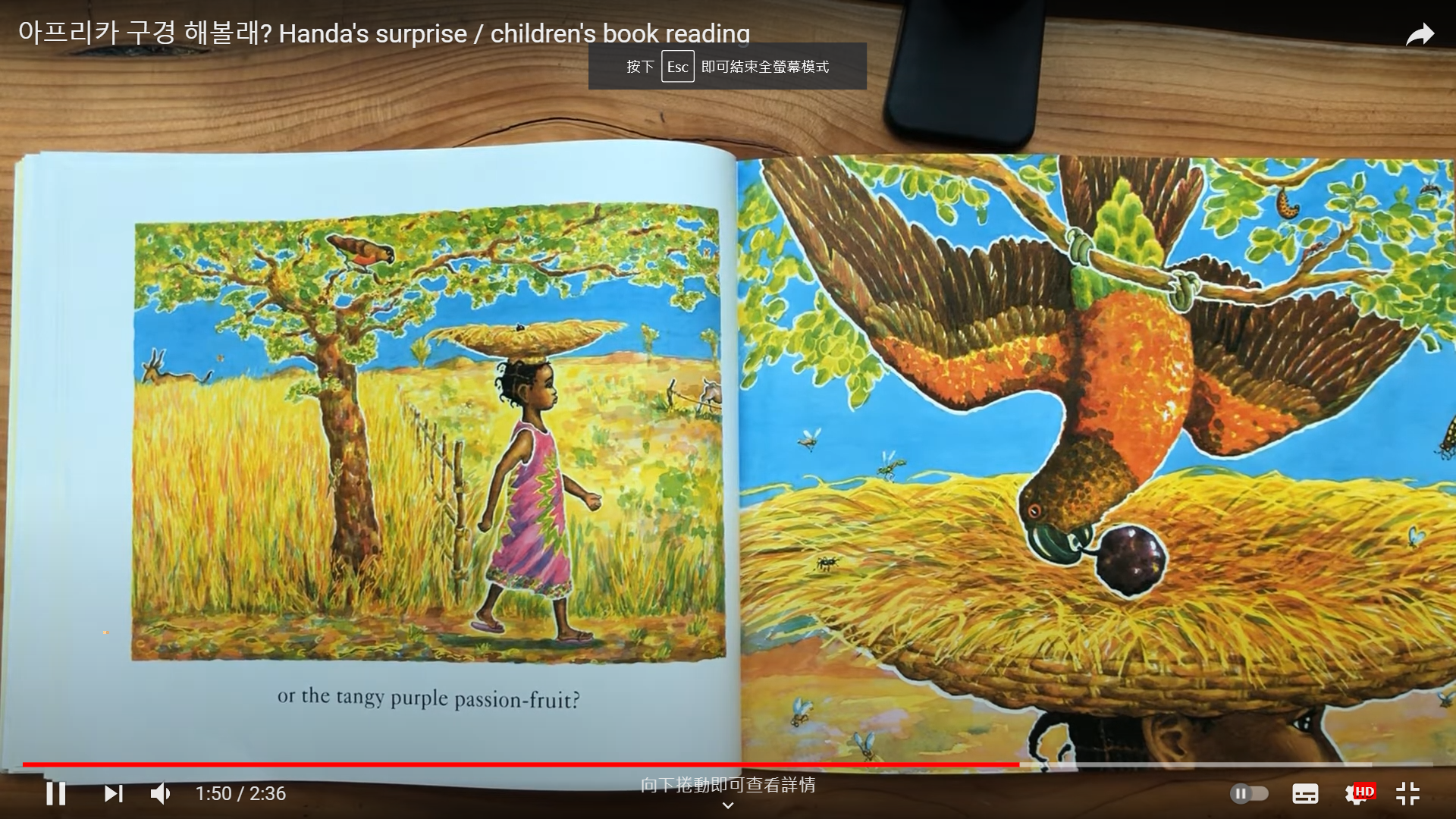 Which fruit will Akeyo like best?
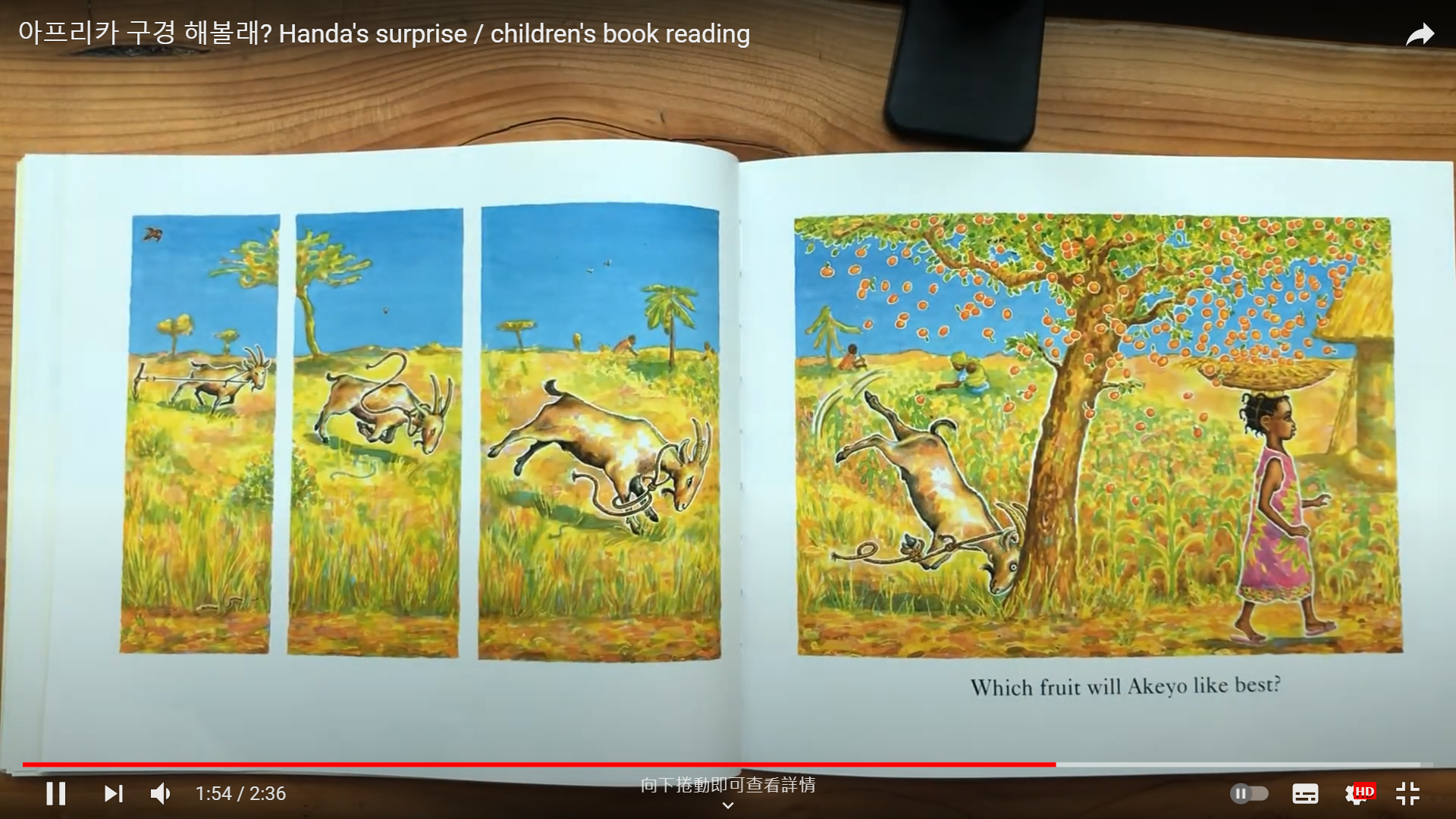 “Hello, Akeyo,” said Handa. “I’ve brought you a surprise.”
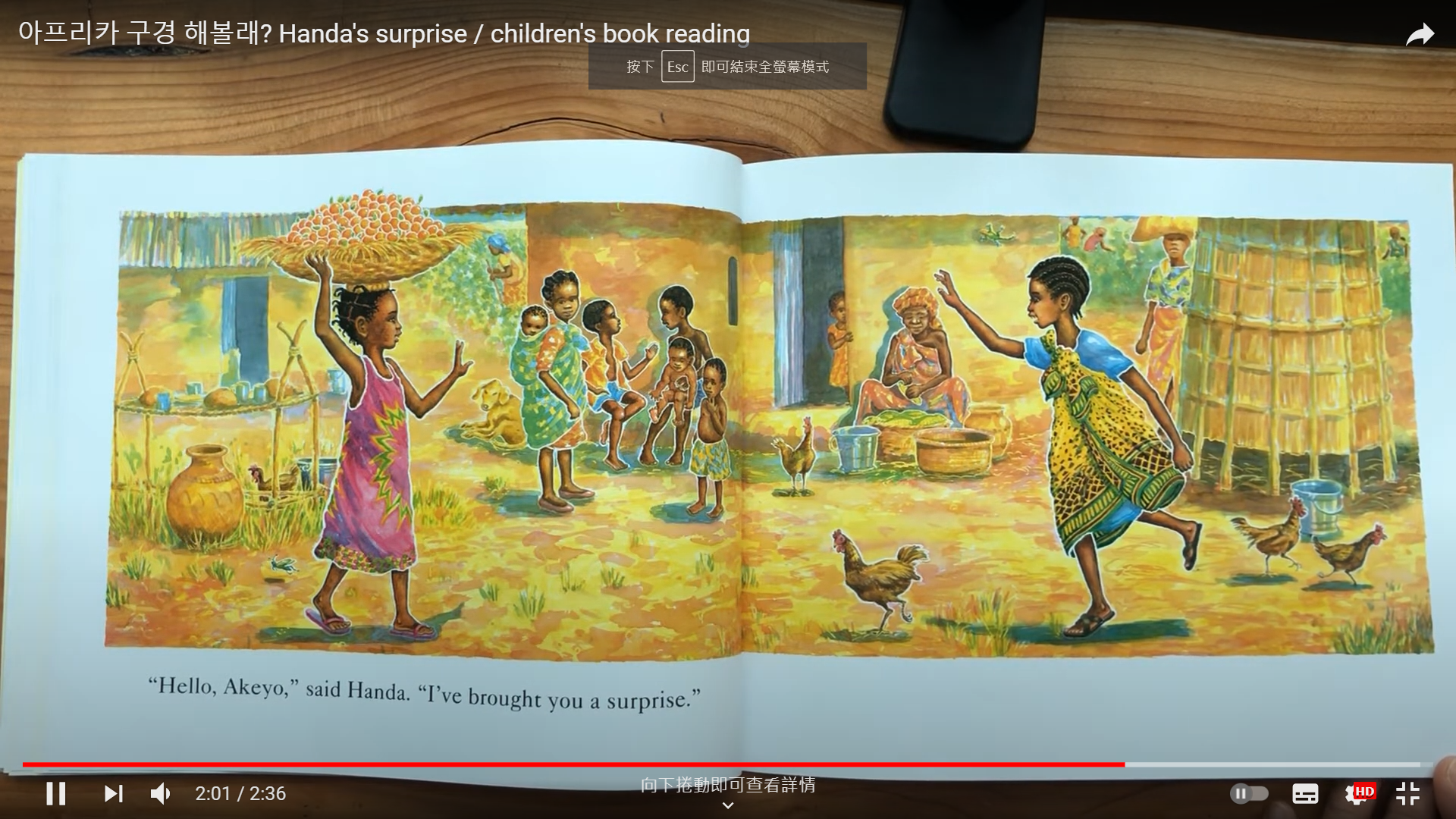 “Tangerines!” said Akeyo. “My favorite fruit.” “TANGERINES?” said Handa. “That is a surprise!”
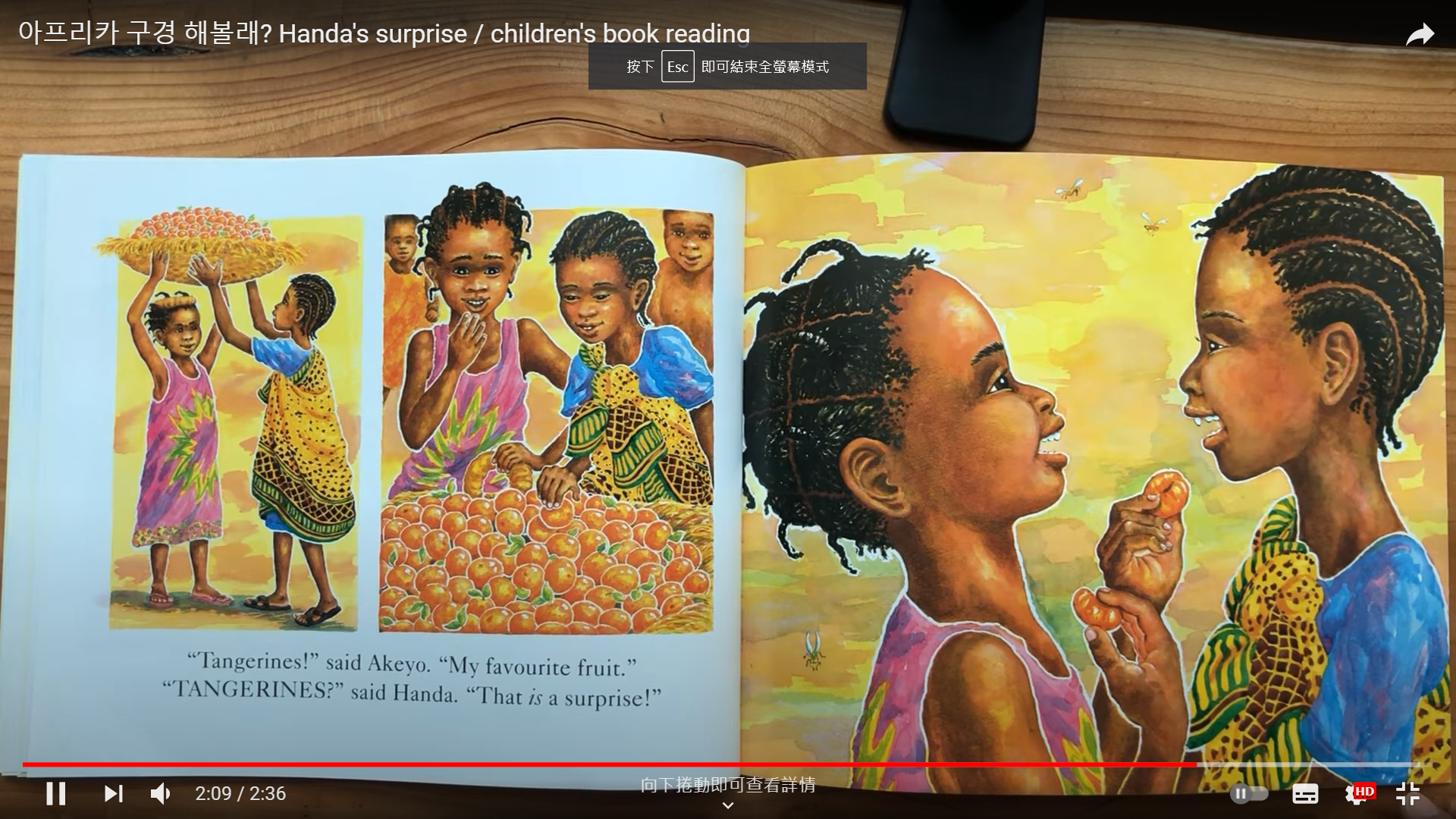 Animals: monkey → ostrich →  zebra → elephant →               giraffe → antelope →  parrot →goat 

Fruits: banana→ guava→ orange→ mango→          pineapple→ avocado→ passion fruit→ tangerine
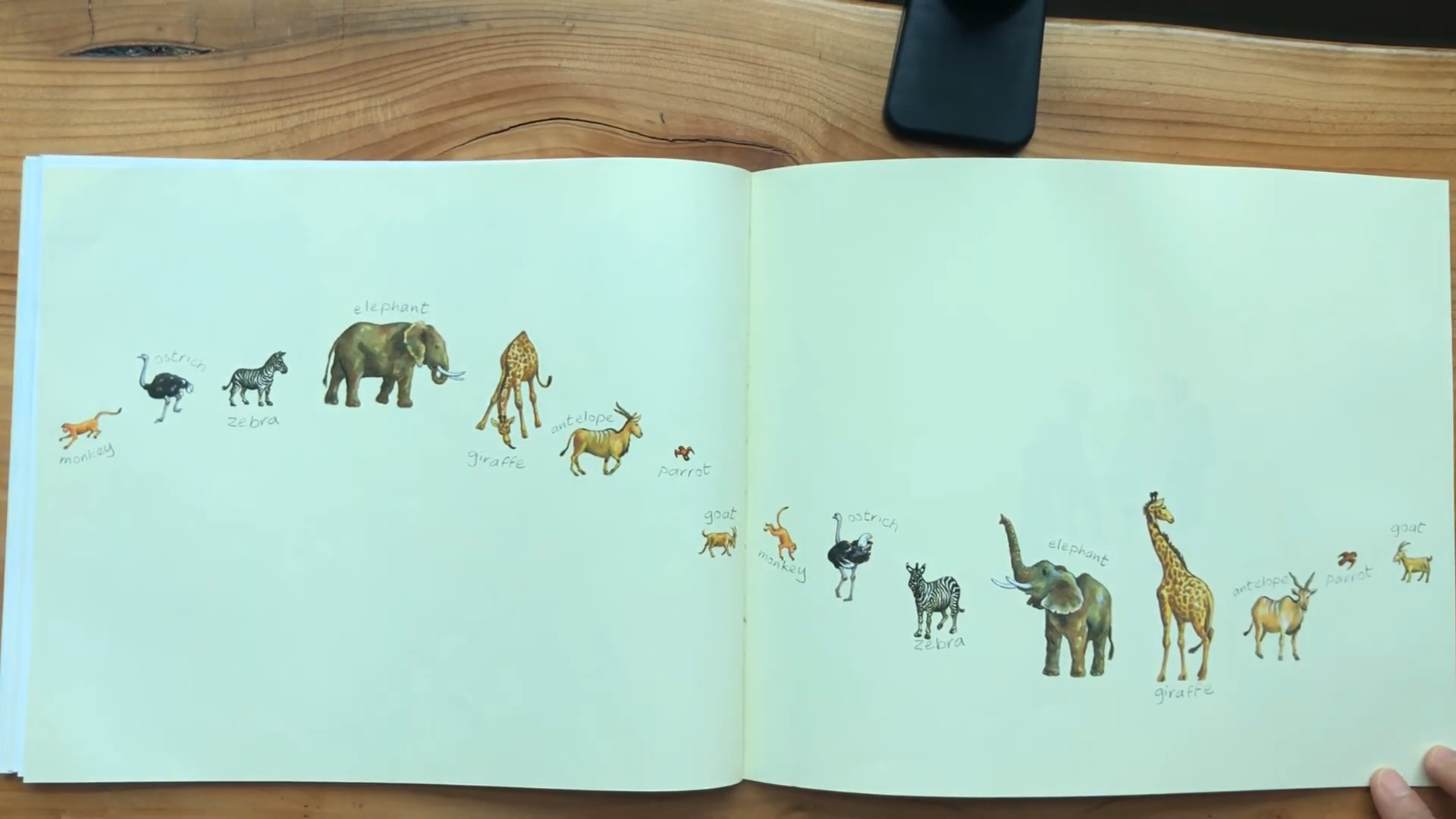